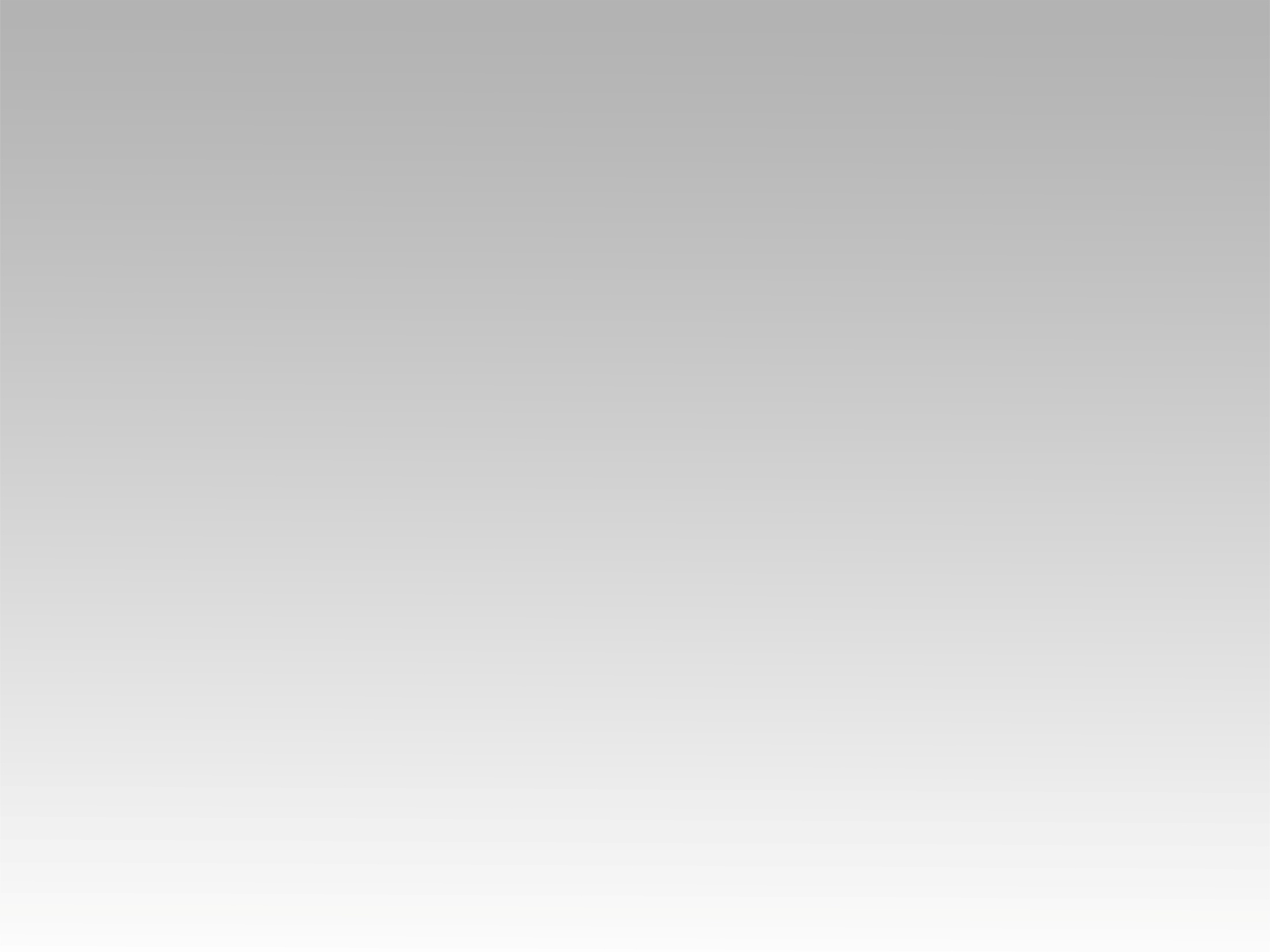 تـرنيــمة
إختبارات المؤمنين
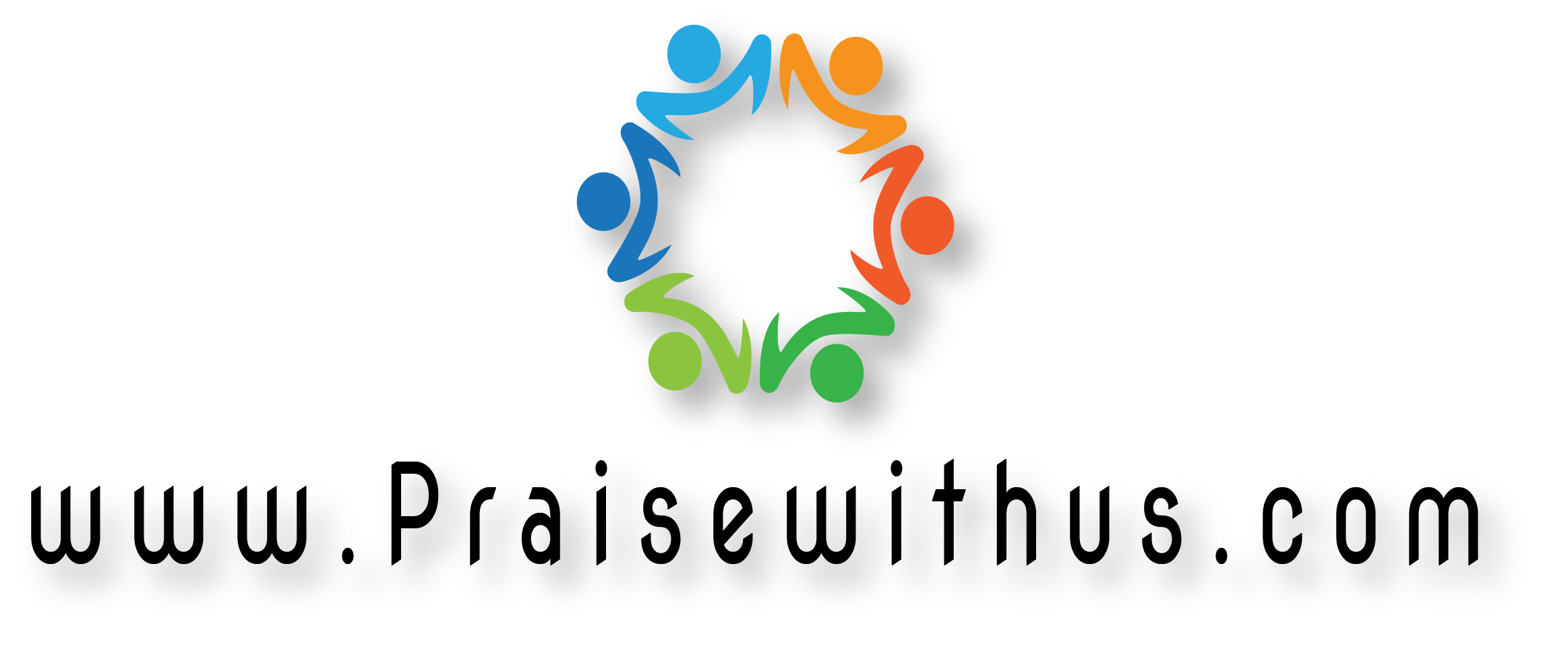 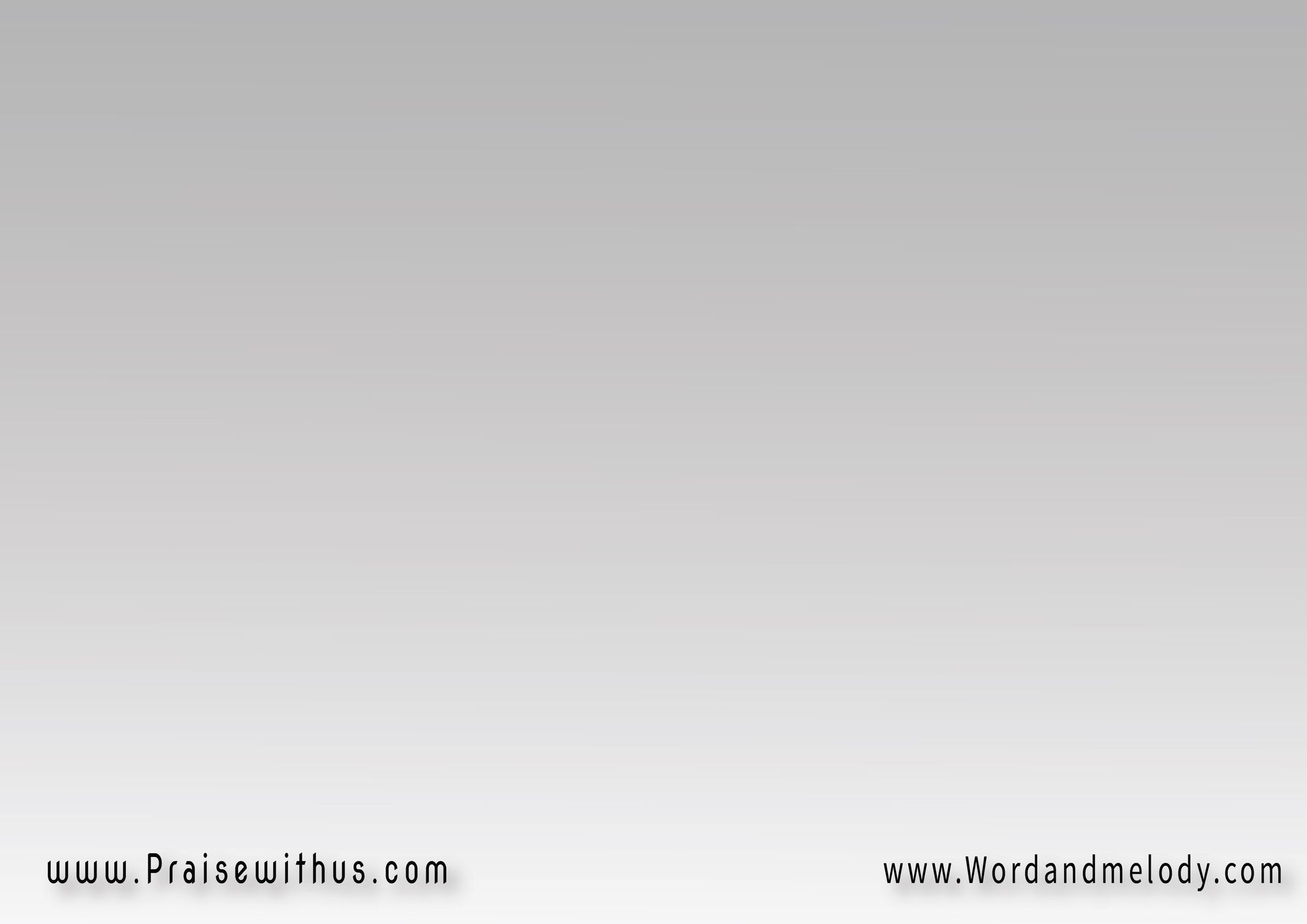 إختبارات المؤمنينفي كل يوم تقولدا إلهنا إله أمينفي إيديه كل الحلول
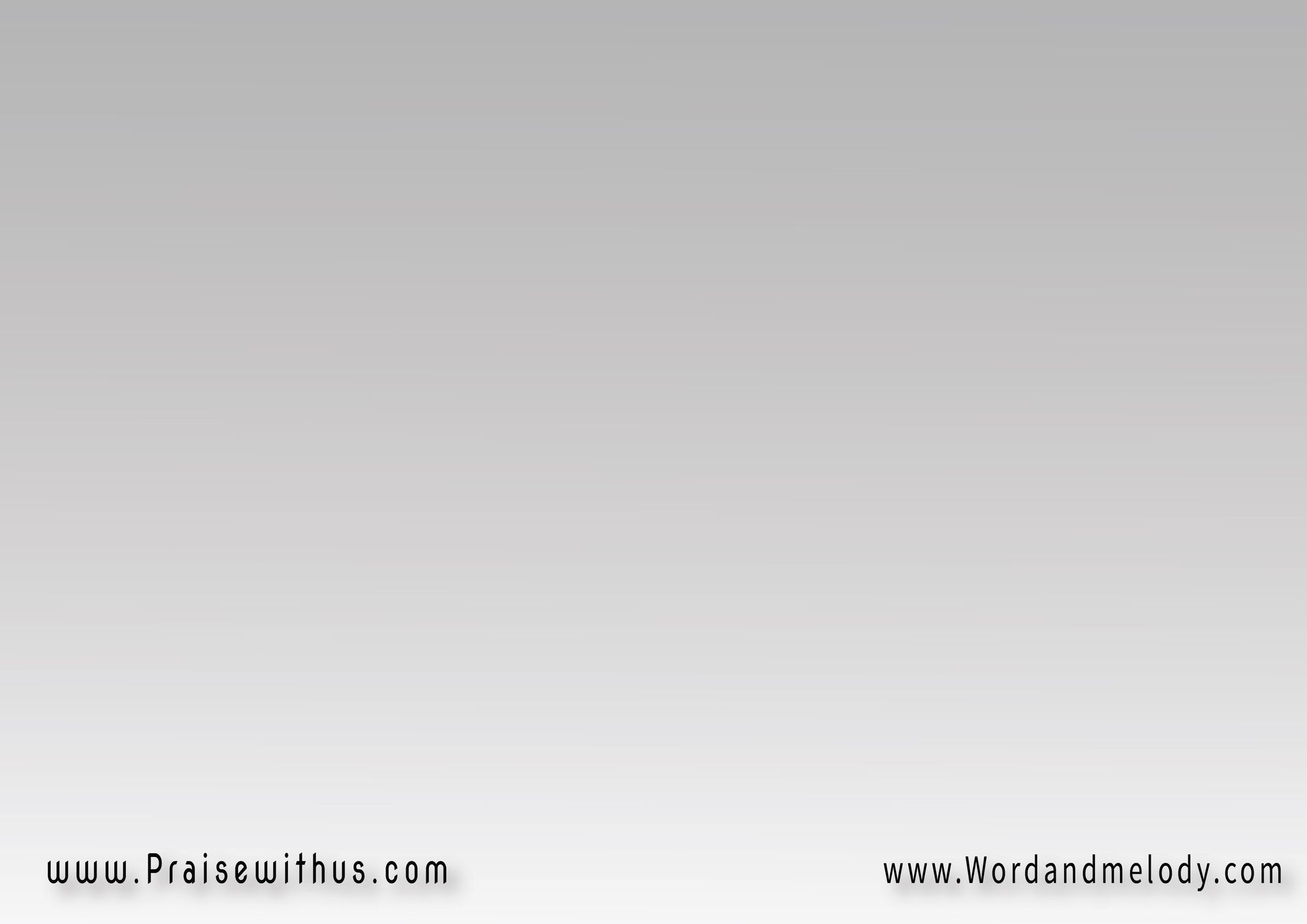 لسه بيوعد ويوافييدي حلاوه من الجافيويشق بحور ظروفيويضمن لي الوصول
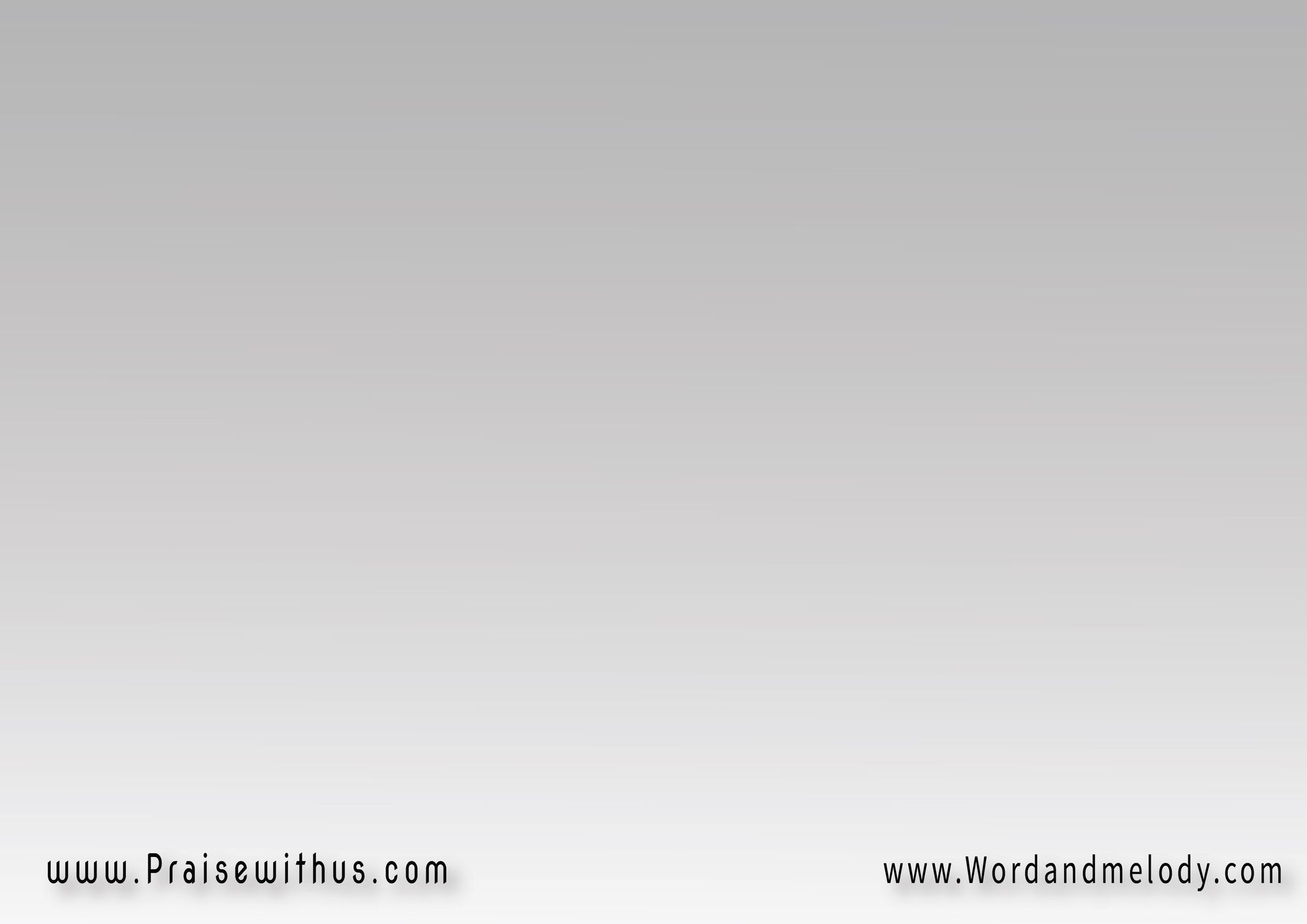 إحسانك فوق الأوصافأحكامك عدل وإنصافومادام الرب نوريوخلاصي ليه أخاف
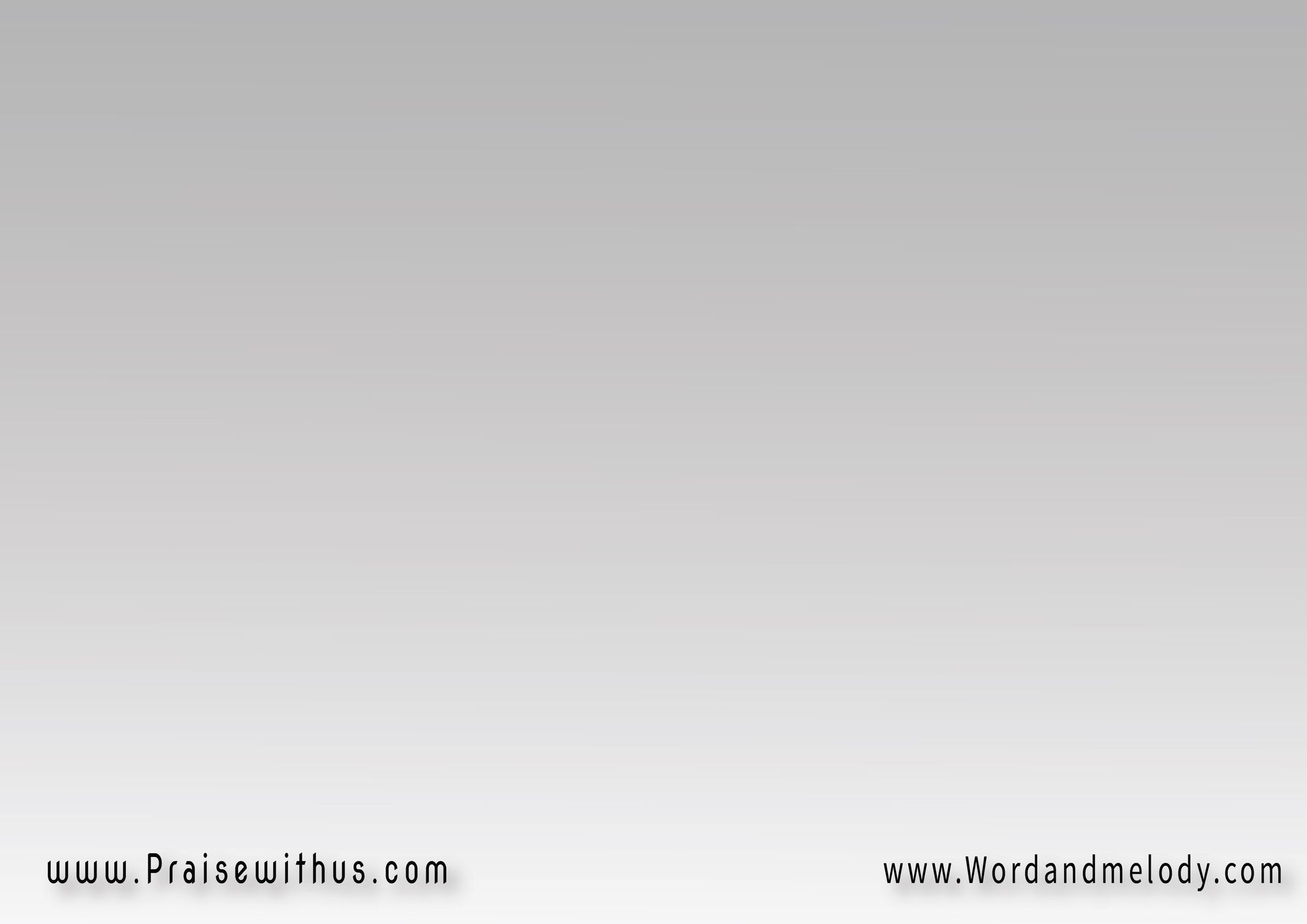 في آلام التجربةوف ليل الإنصهارمعدن حياتييصفى ويتطر بنار
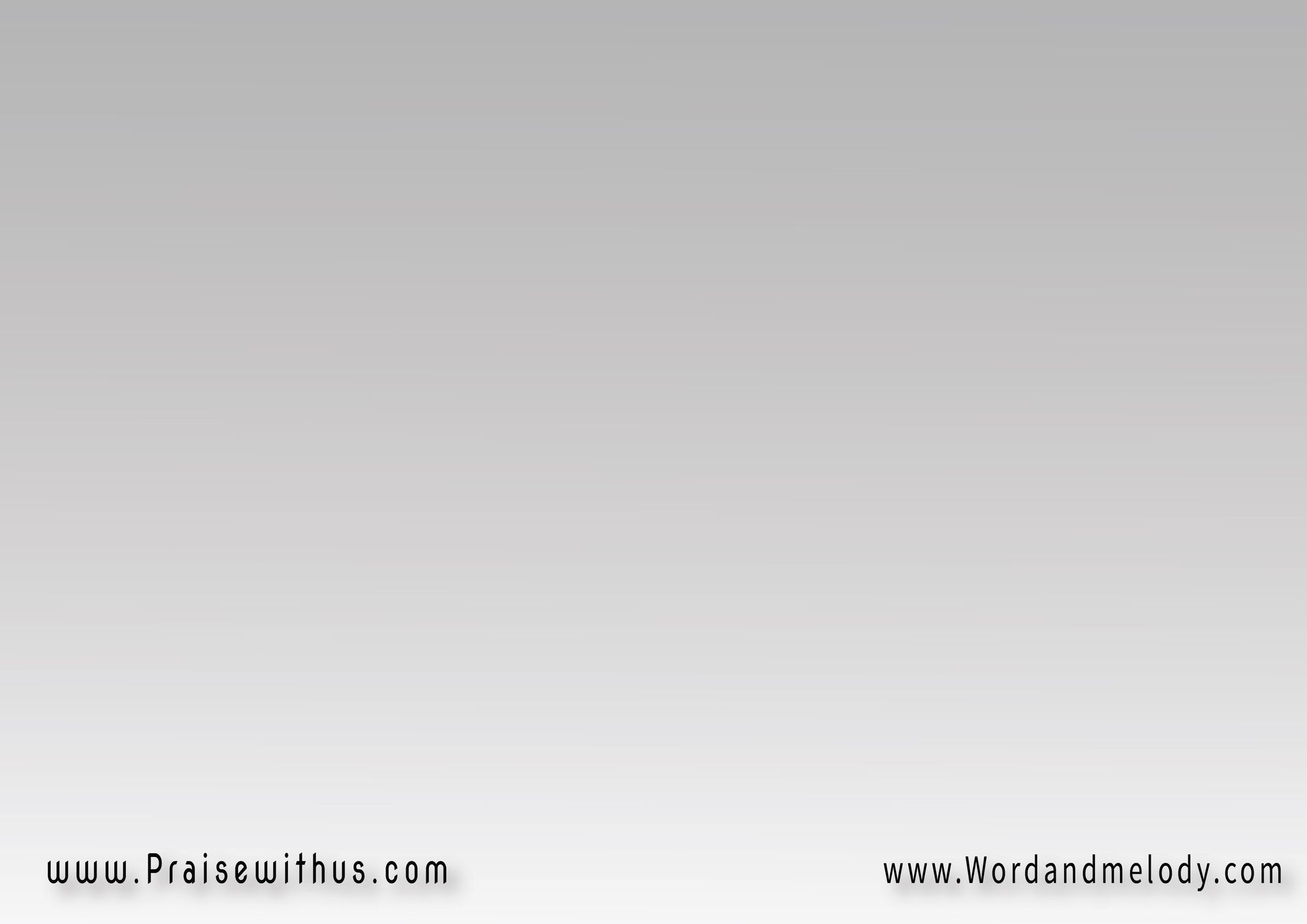 وأخرج أنقى وأكبرومجدك في يظهروبعد ليل دموعيتبقى لي أنت النهار
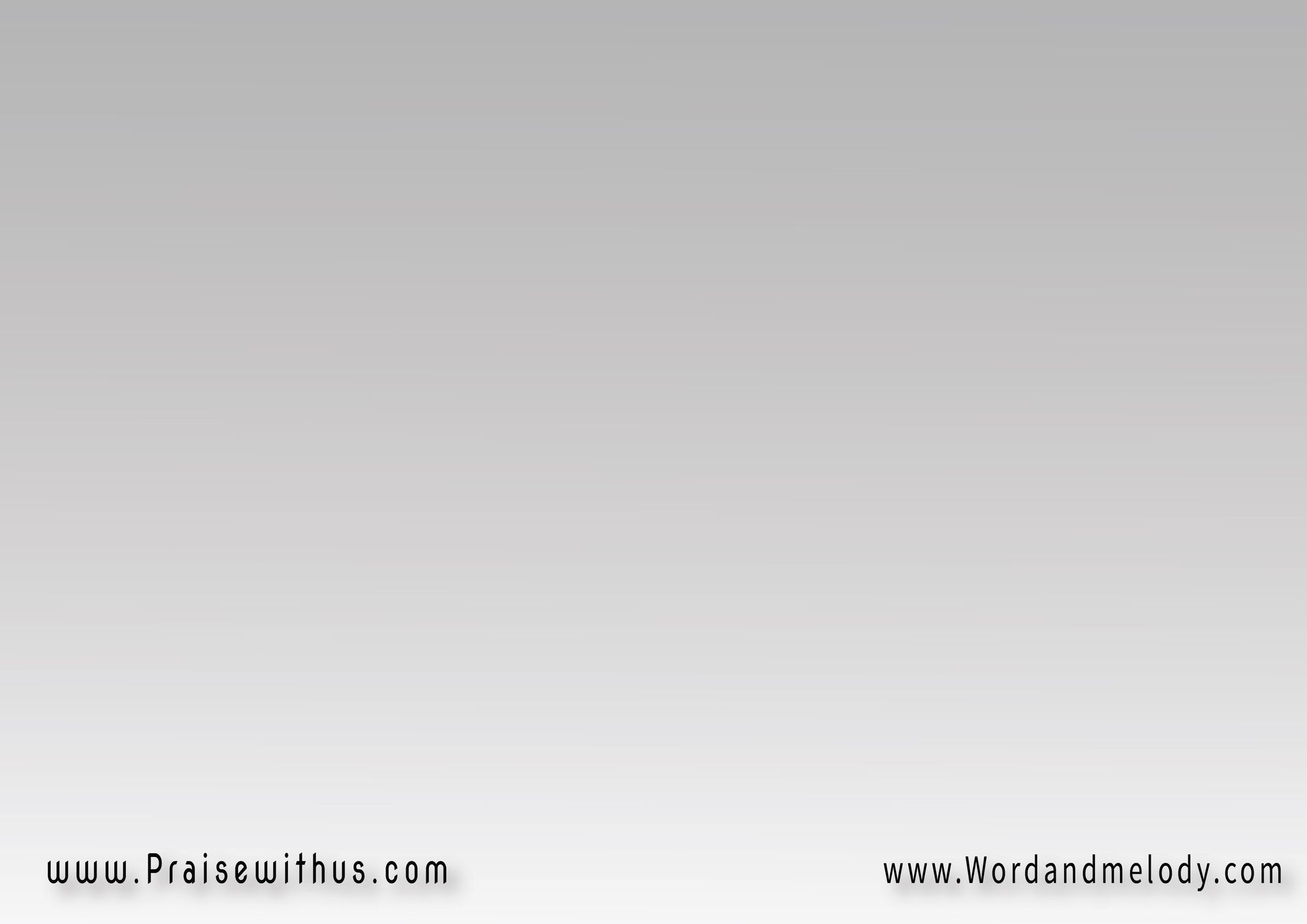 إحسانك فوق الأوصافأحكامك عدل وإنصافومادام الرب نوريوخلاصي ليه أخاف
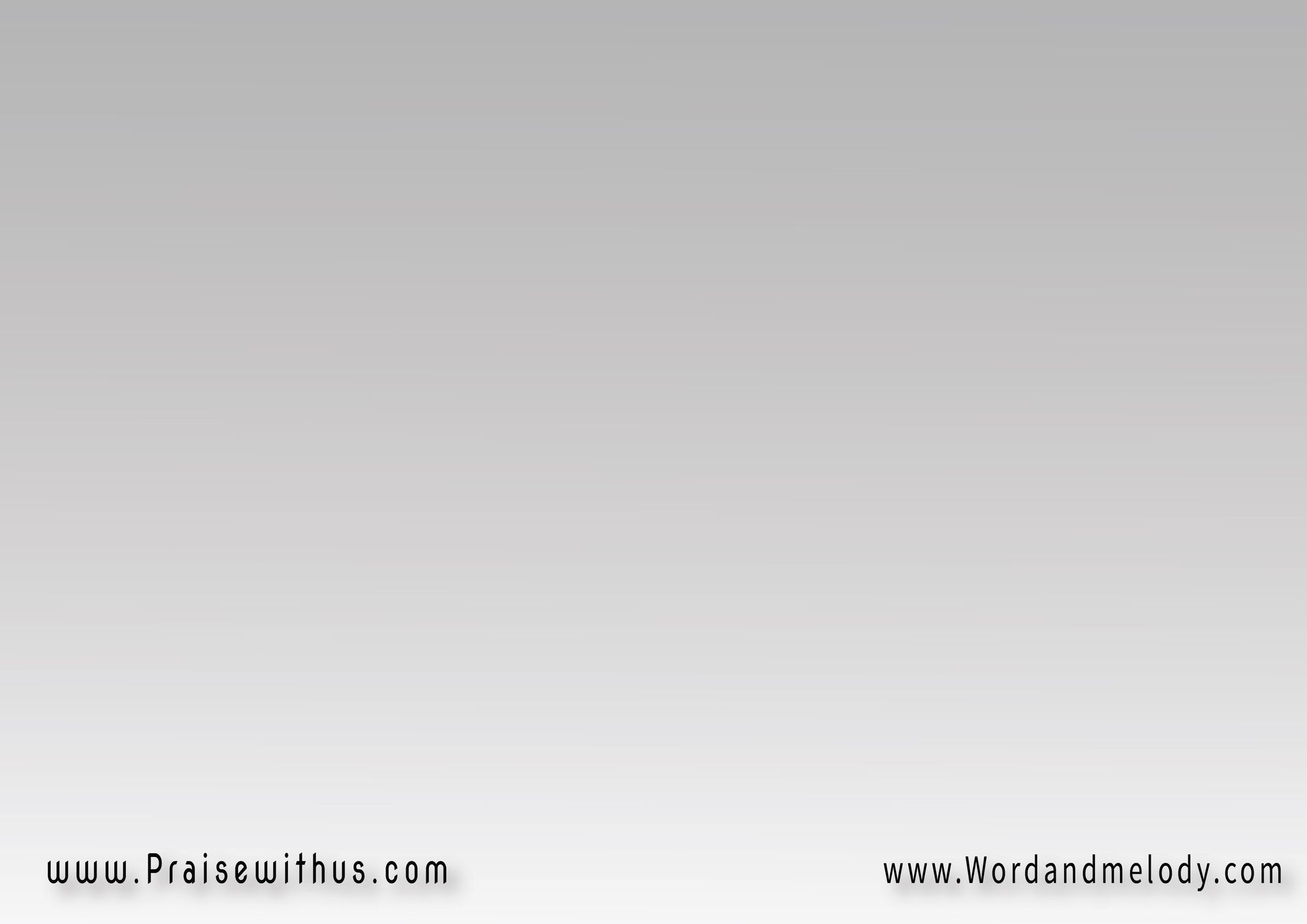 ومابين ضلمه ونورإيماني يكون شهادهينشر ريحة السروربلسم شافي وضماده
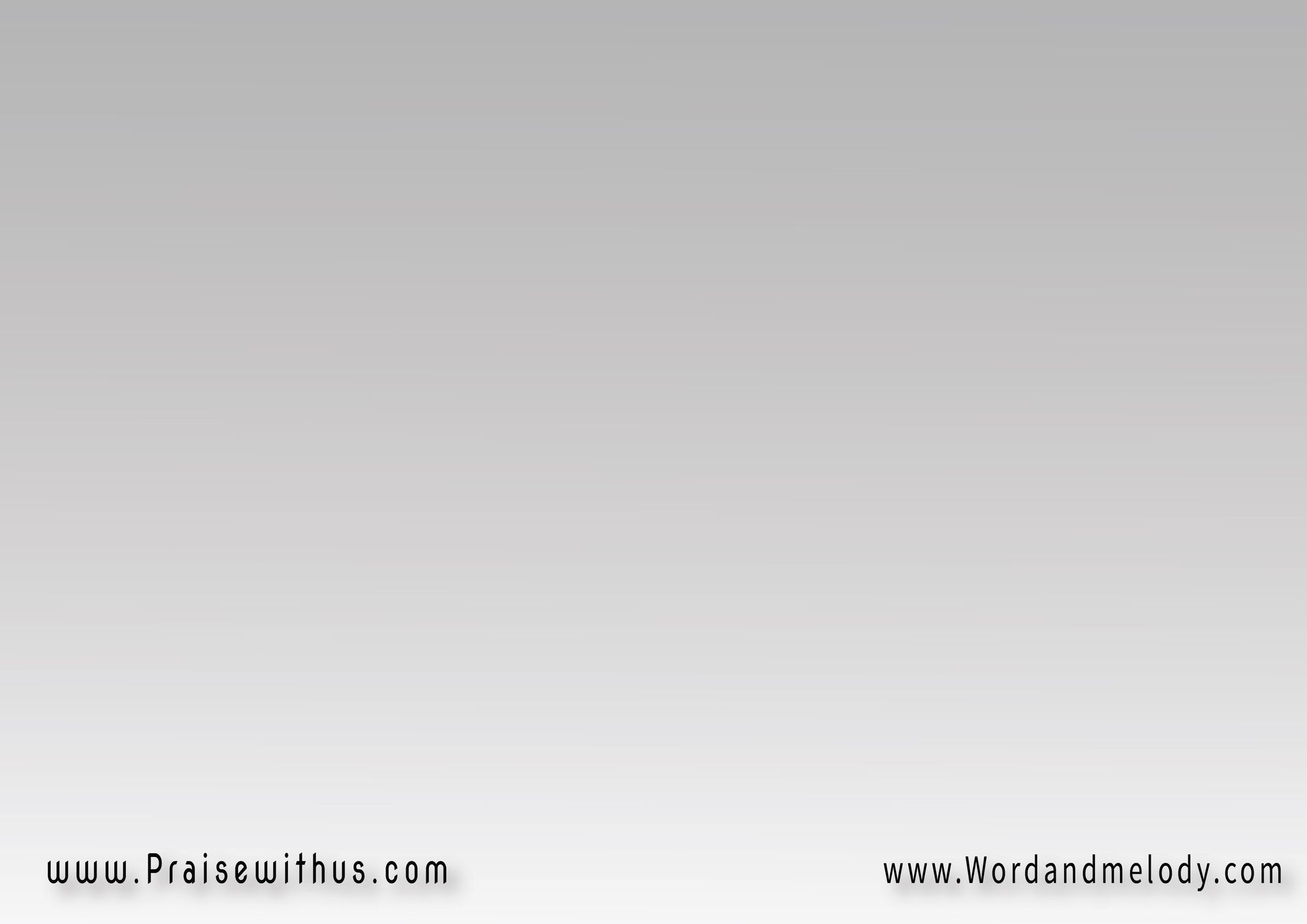 وأنسى إني كنت خايفوإنسى إني كنت جريحواللي يشوفني يلاقيفي صورة المسيح
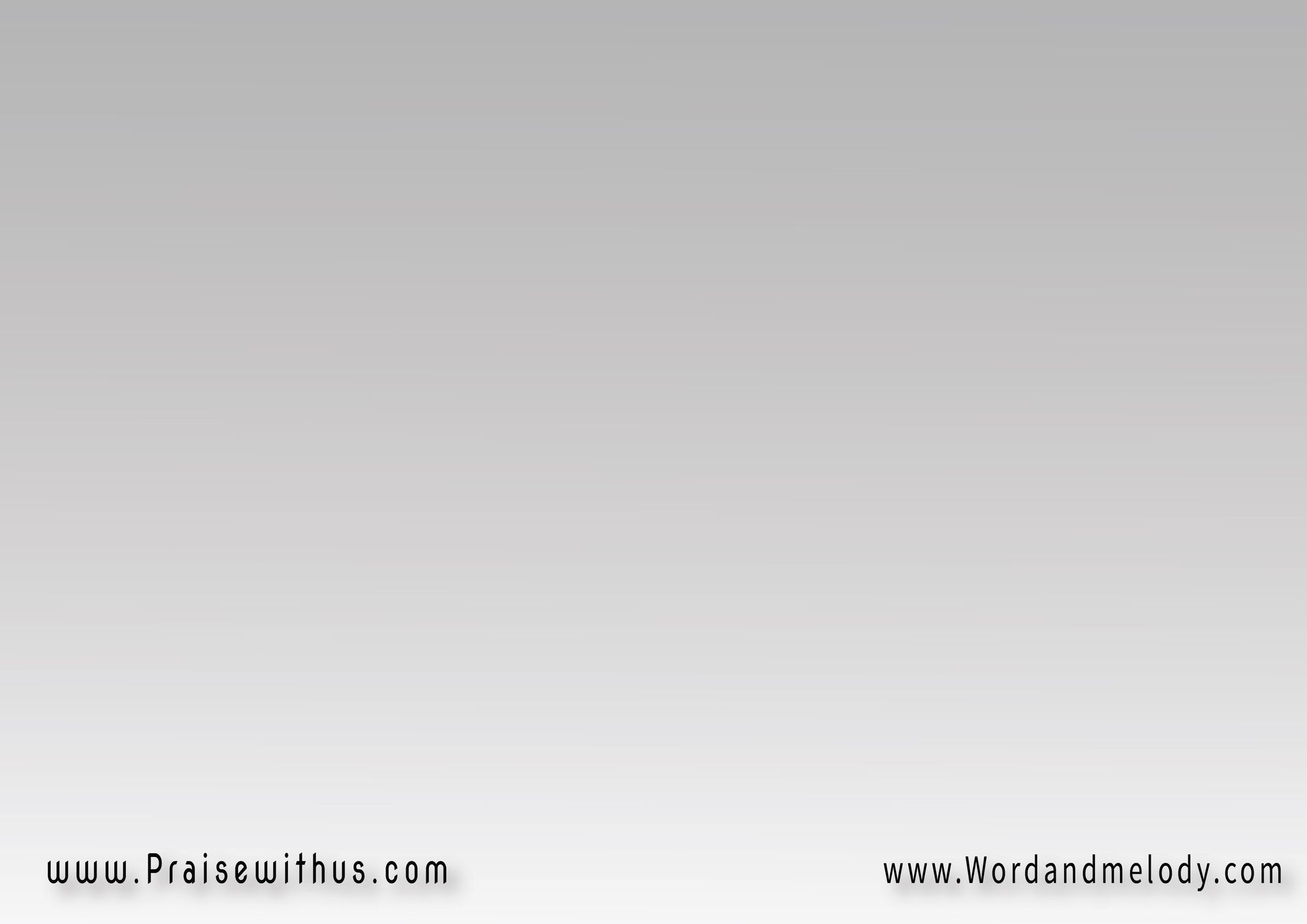 إحسانك فوق الأوصافأحكامك عدل وإنصافومادام الرب نوريوخلاصي ليه أخاف
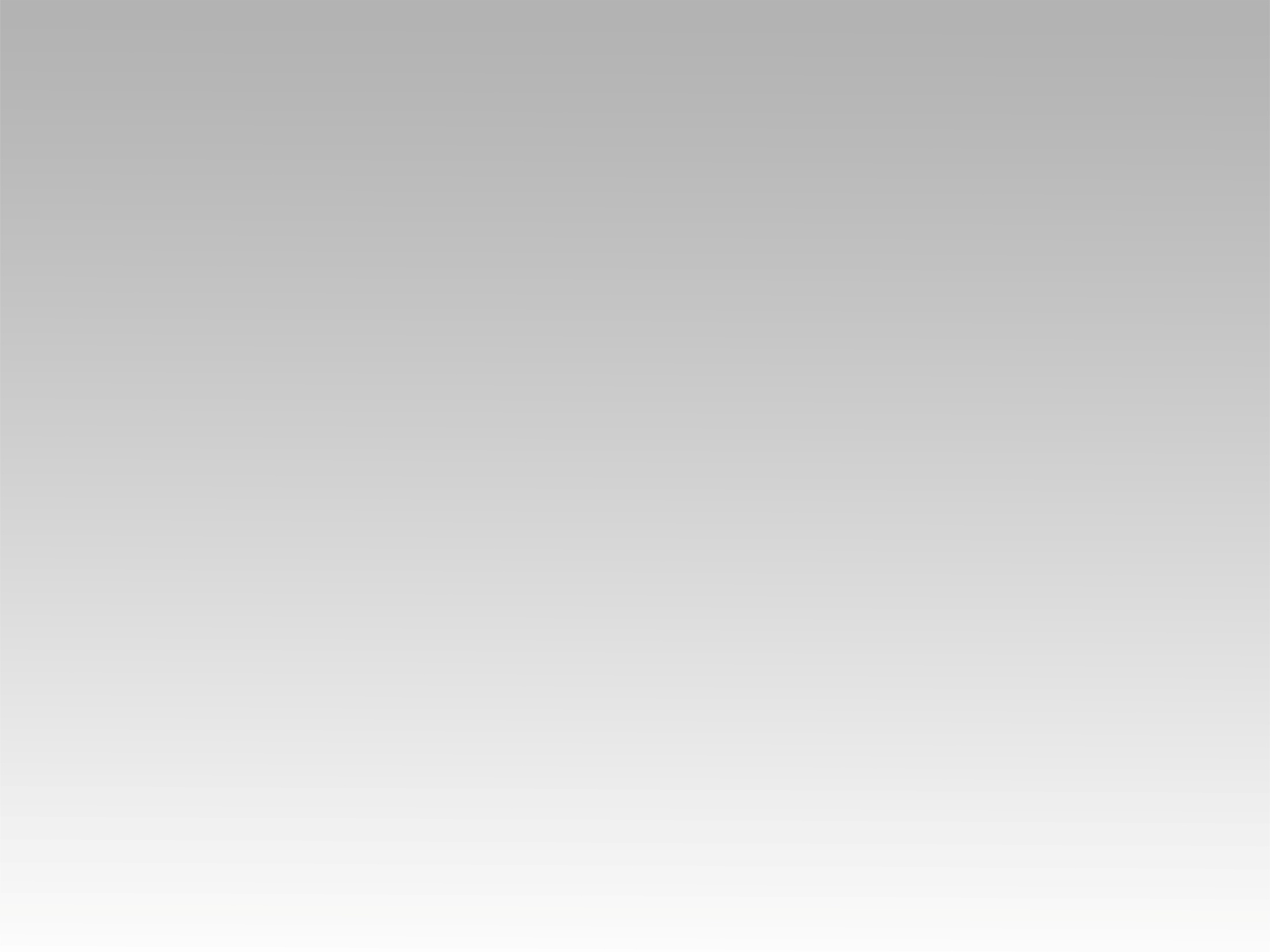 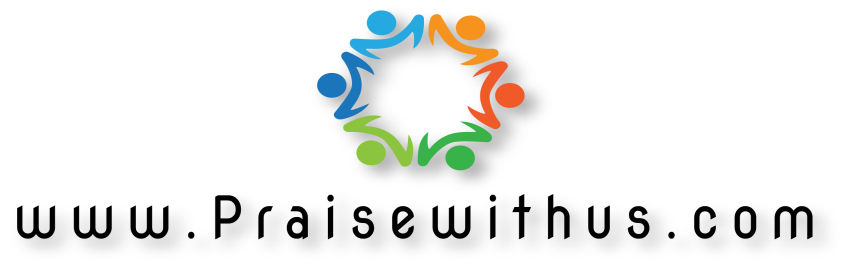